Ghastly Ghost Fishing
2
In the world outside this glass room, songbirds are feeding and resting in the trees. Some will take off tonight and not land until they reach Venezuela. Sandpipers, plovers, and broad-winged hawks have already left for Patagonia and Panama. Bats are headed for caves in Kentucky and Tennessee. Out in the Atlantic, humpback whales pass by on their way to the Caribbean. Even now, Canada geese are honking toward us from Quebec. It is a good day for the beginnings of journeys.”
Do animals have the capacity for kindness?
Directions: You have 90 seconds to write as much as you know about this question.
Link to timer
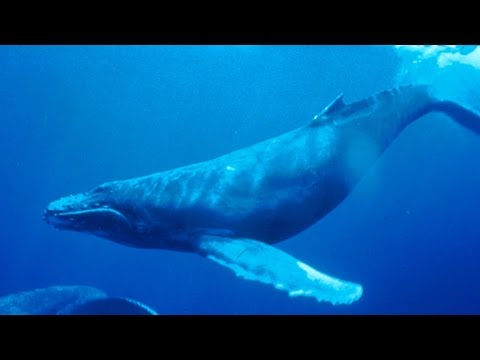 What animal is making this noise, singing this song?
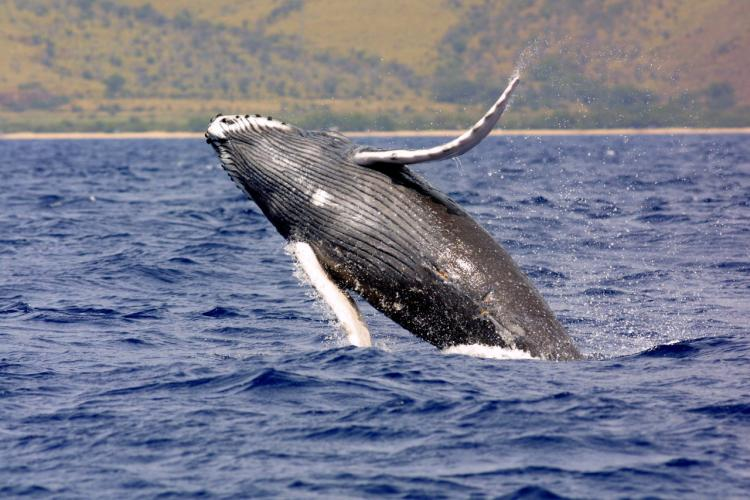 That sound you heard was the song of a humpback whale!
6
66,000
Average weight in pounds of the humpback whale
7
Vocabulary PreTest
Learning about Humpback Whales
whole article
https://wwhandbook.iwc.int/en/species/humpback-whale
1 page fact sheet https://s3-eu-west-1.amazonaws.com/wwhandbook/files/Humpback-whale-A4-fact-sheet.pdf
Color Coding
Green for Anatomy
Blue for Behavior 
Red for Key Ideas
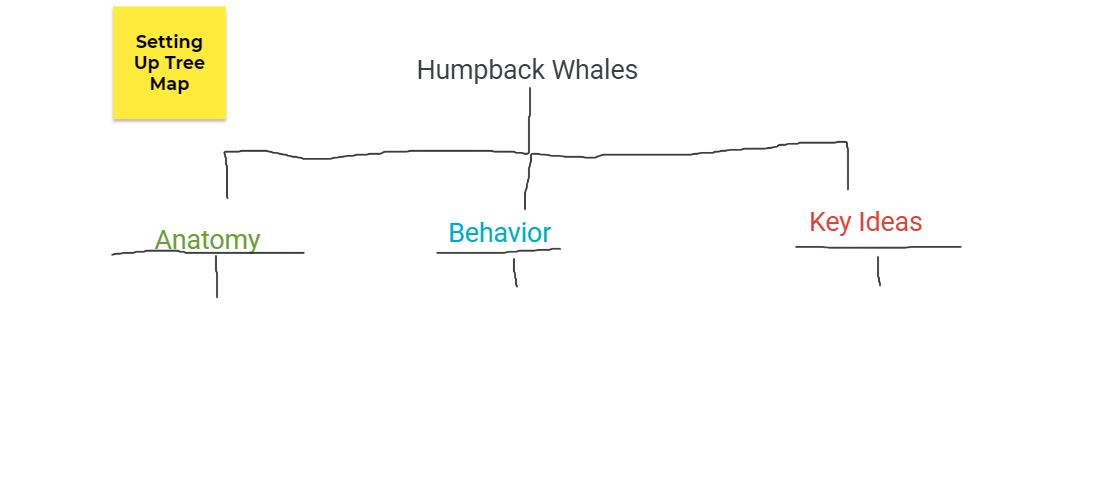 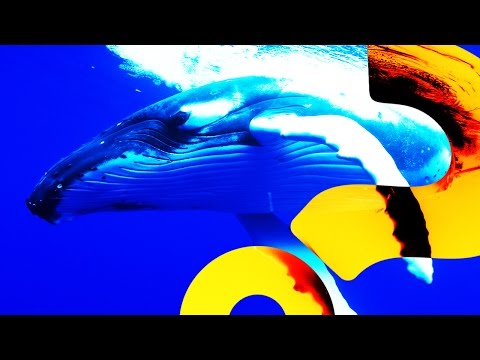 altruism: feelings or behaviors that show a desire to help others
Humpback Whales to the Rescue
https://www.youtube.com/watch?v=Tpc71bHDNp0
Interview with Marine Biologist Nan Hauser
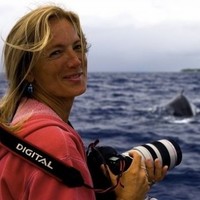 https://www.npr.org/2018/01/12/577713381/how-a-whale-saved-a-marine-biologist-from-a-shark
https://ck.linkedin.com/in/nanhauser
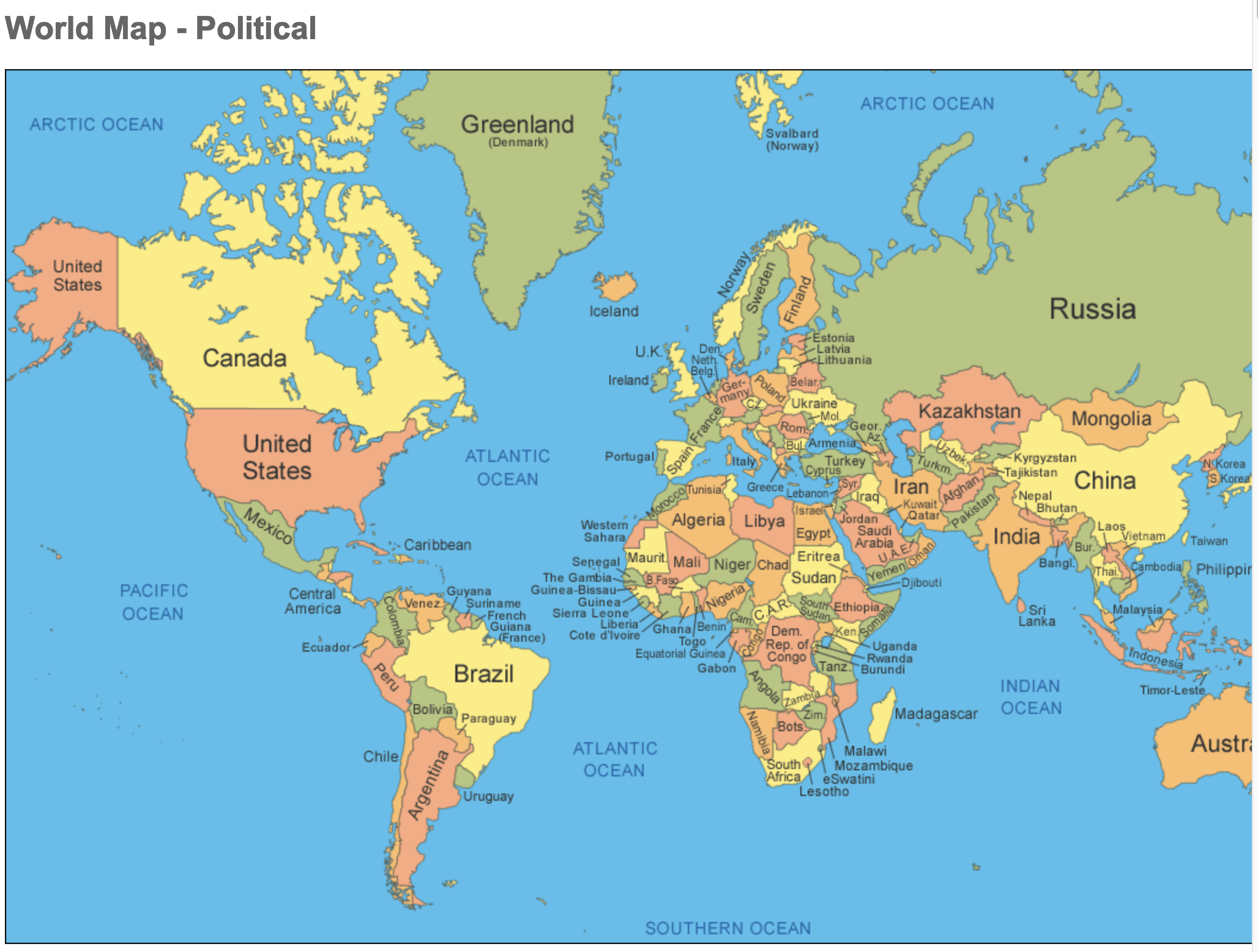 https://geology.com/world/world-map.shtml
Ghost Fishing Information from Save Coastal Wildlifehttps://www.savecoastalwildlife.org/stop-ghost-fishing
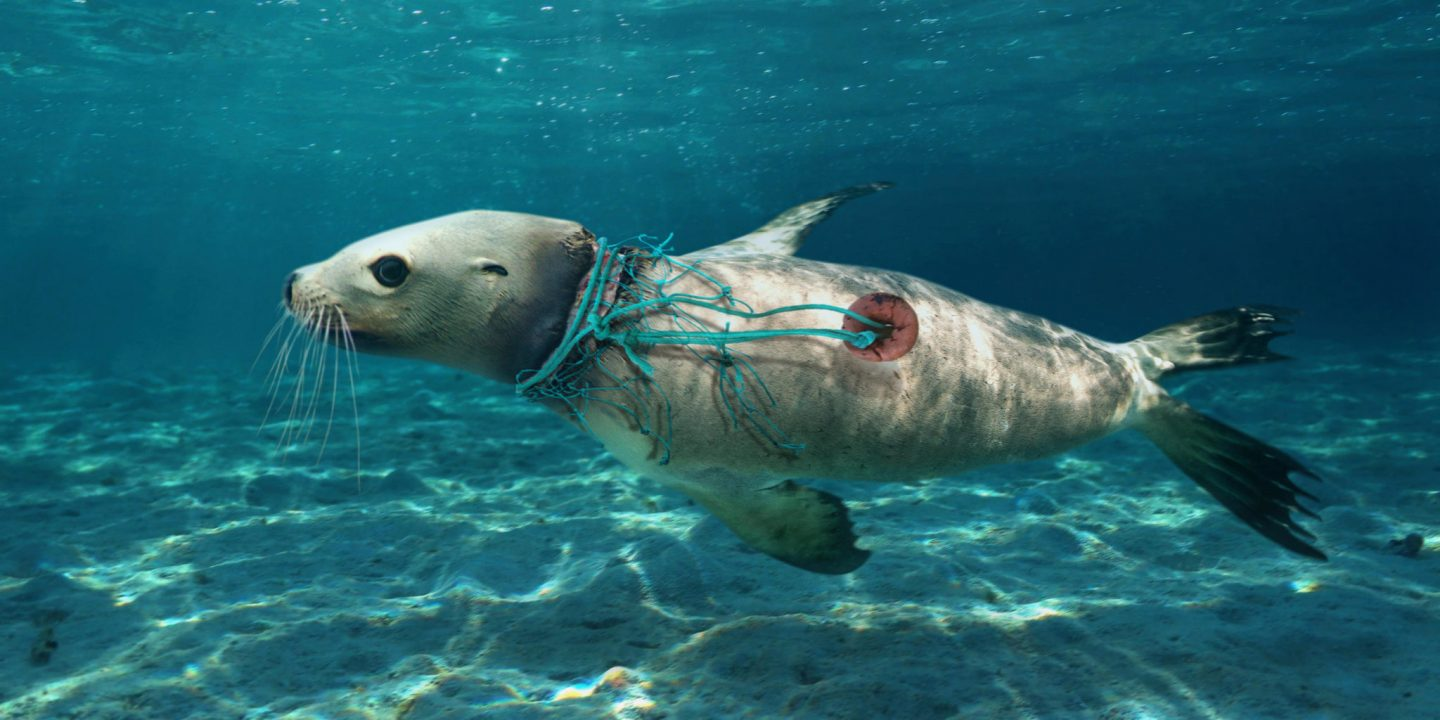 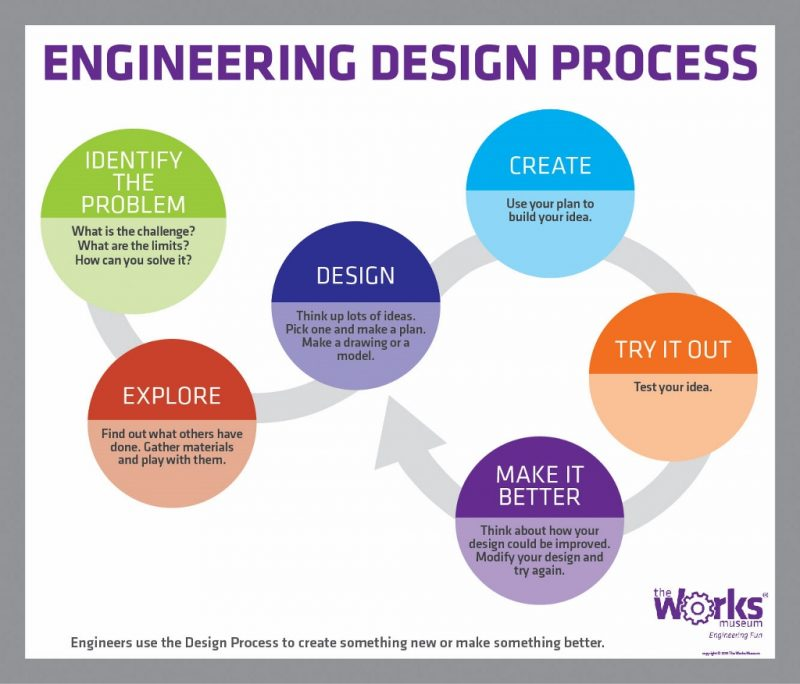 Engineering 
Design 
Process
Ghost Fishing Solution Big Book Page
On the Engineering Design Process worksheet:
Identify 1 problem caused by ghost fishing.
Explore possible solutions.
Ghost Fishing Solution Big Book Page
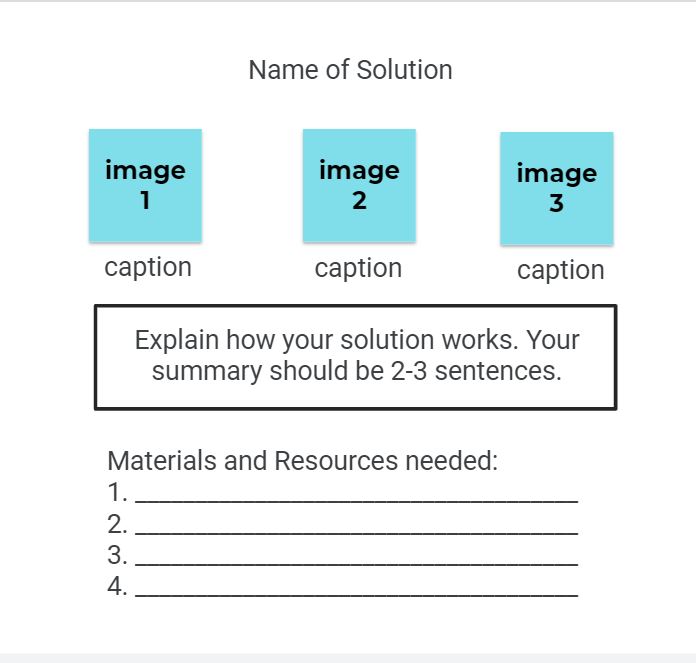 3. Construct your big book page using this format.
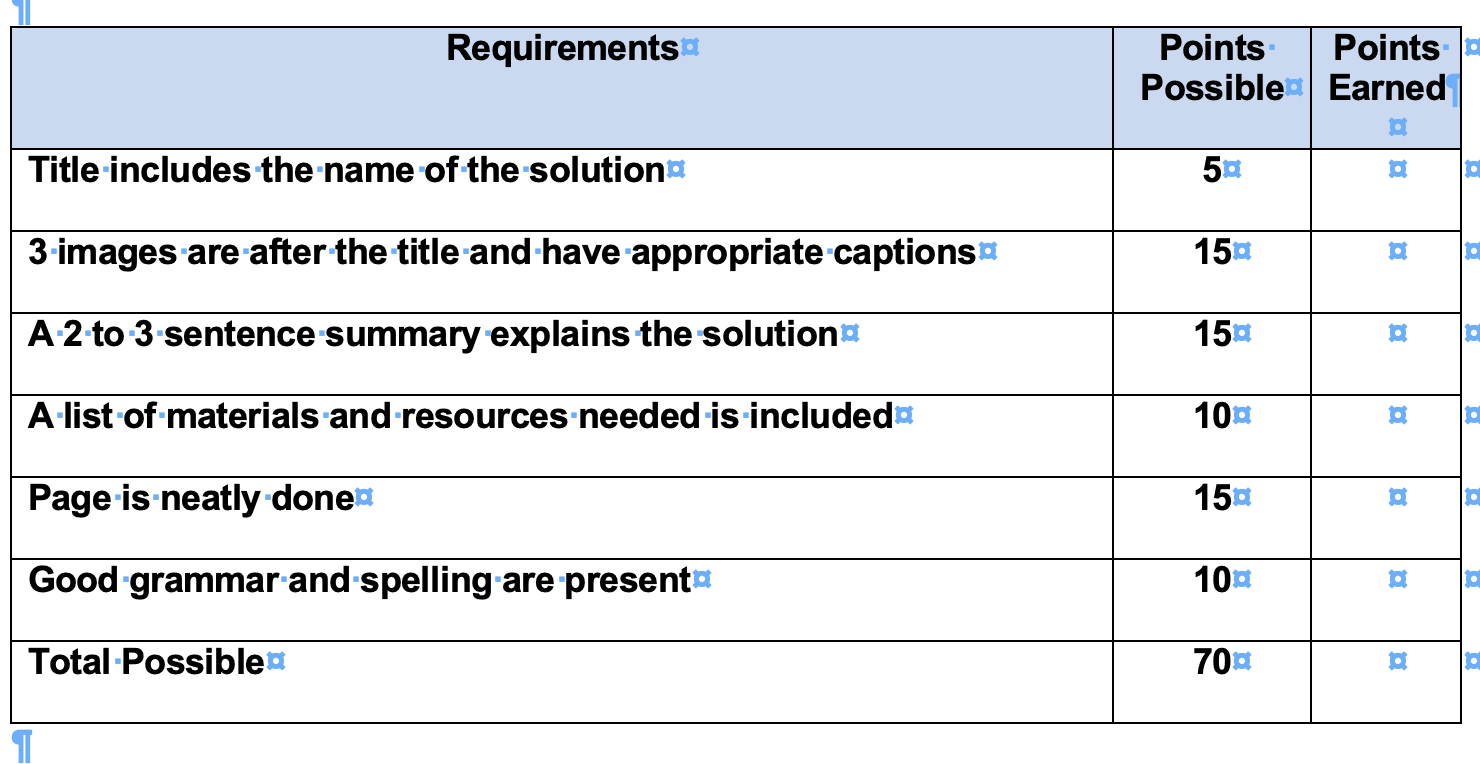 17
Ghost Fishing Solutions Discussion Directions and Expectations
Pair up with someone from outside your group
Fill out the Ghost Fishing Solution Discussion worksheet
Each person will read their solution (1-3)
Trade papers and fill out the response section (4-5)
Each person will read their response sentence stems
Use proper discussion etiquette and techniques
If you have questions for your partner, ask after sentence stem activity is complete
18
Vocabulary Post Test
19